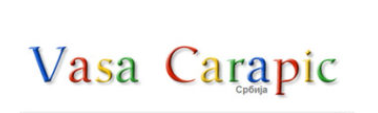 Vasa Čarapić, known as the Dragon from Avala, was born in 1770               in the village of Beli Potok,                        under the Avala mountain



				             	
		
						  Beli Potok (meaning
					                        „white creek“
					                        in Serbian)
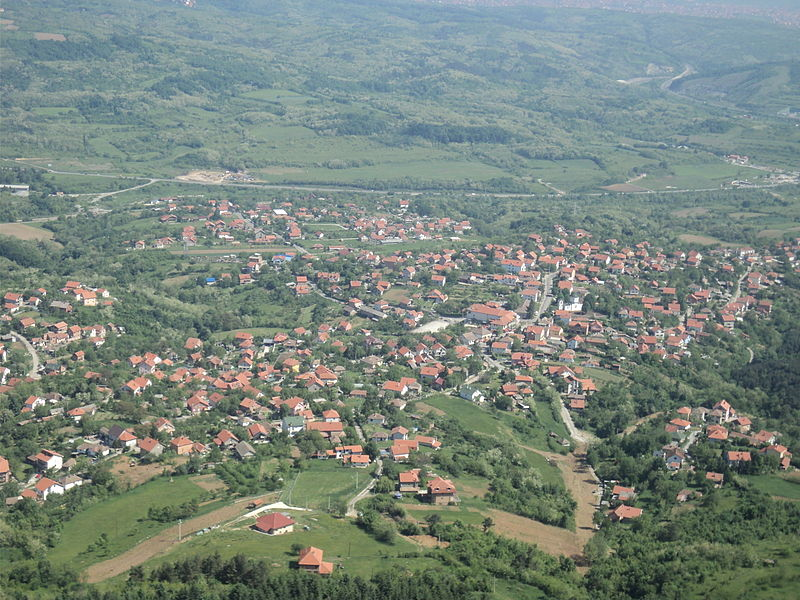 He was a Serbian military commander and one of the most important people of the First Serbian Uprising
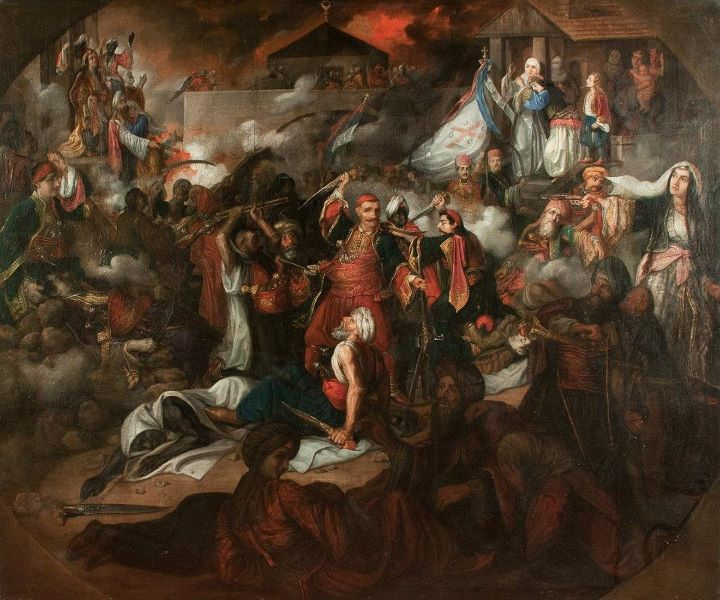 In 1806 he fought together with the Serbian revolutionary leader Karadjordje for the independence of Serbia and was wounded mortally in the near of the Stambol gate
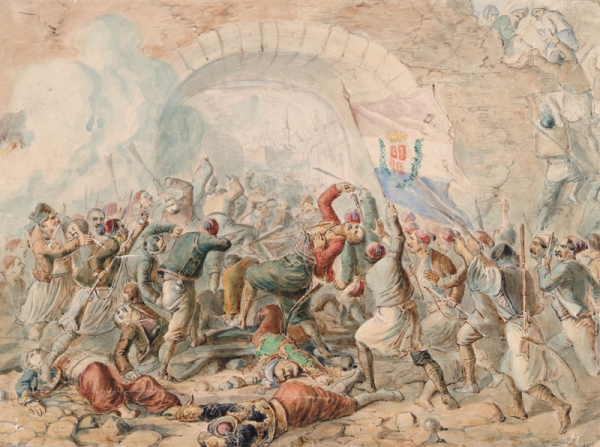 Two hours later, he died                  in Karadjordjes tent.

Before his death he 
called his brother and               told him to bury him at                   the Rakovica monastery.
 
His wish was fulfilled.
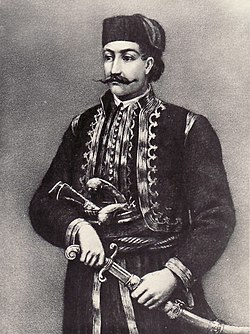 A century later (1910) and according
to the order of King Petar a monument was erected for Vasa Čarapić
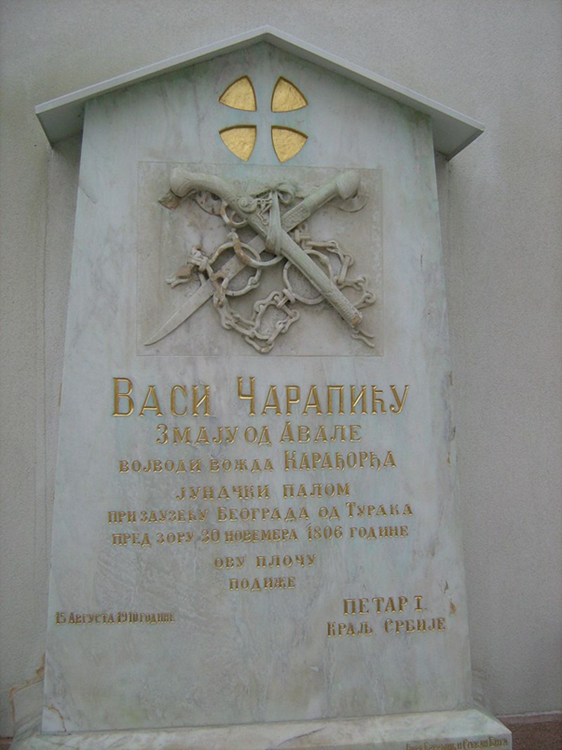 In Belgrade there is a monument to Vasa Čarapić  in front of 
the National Theatre, near the place where he was killed
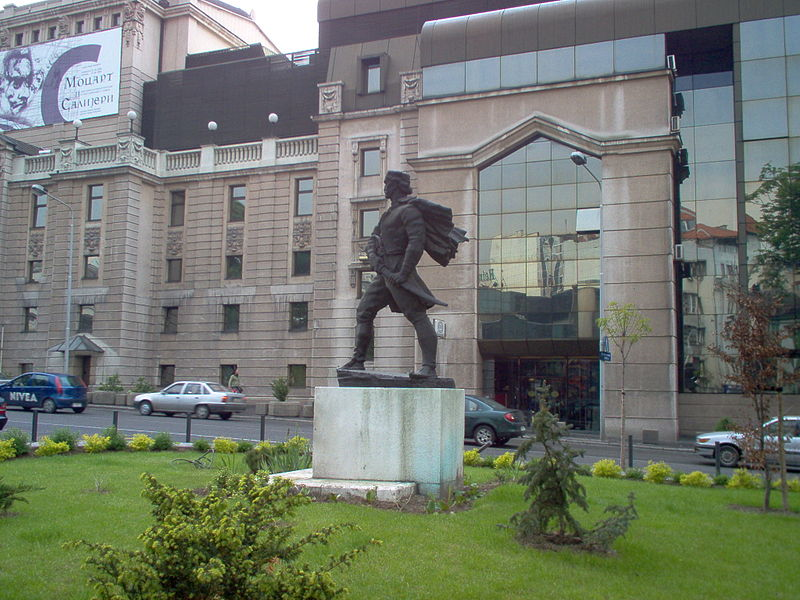 In Belgrade a street is named after Vasa Čarapić and the main street in Beli Potok                bears his name
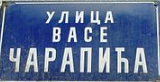 Also the kindergarten and the school in Beli Potok are named after him
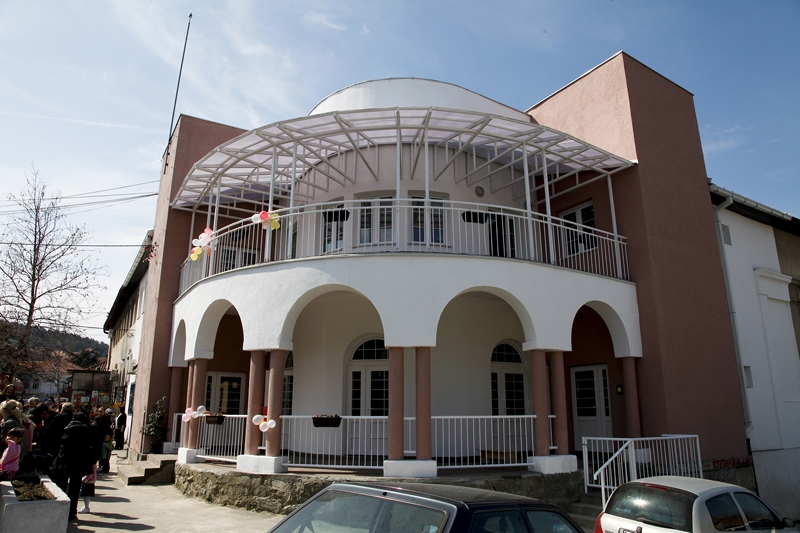 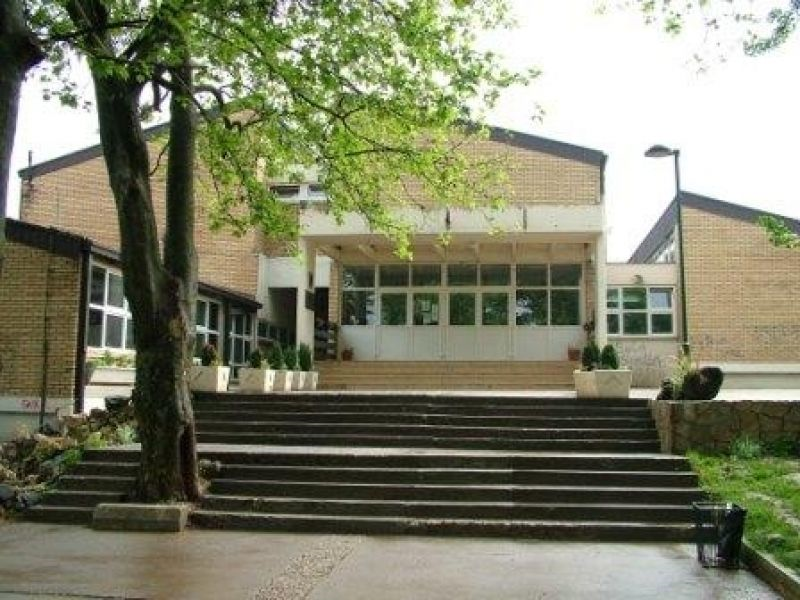 The family of Vasa Čarapić got this interesting last name 
because one of his ancestors accidentally killed a Turkish dog and he had to pay for it.

He sent the money in his sock (čarapa)...
There are 21 direct descendants of Vasa Čarapić
 who live in Beli Potok. 

Some of them go to the Vasa Čarapić school even today.
Vasa Čarapić is known as the ________   from Avala. 
Vasa Čarapić was born in ____________ (place).
A monument was erected for Vasa Čarapić by the order of _____________.
Dd
Thank you for your attention!




Bjanka Trifunović, VI2
7 June 2018